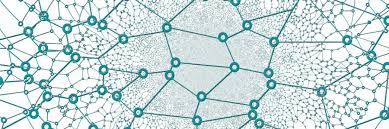 Non-deterministic Finite Automata (NFA)
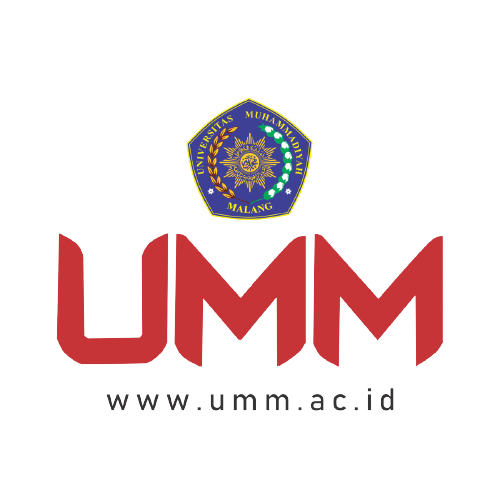 Yufis Azhar – Informatika – UMM
Type Finite State Automata
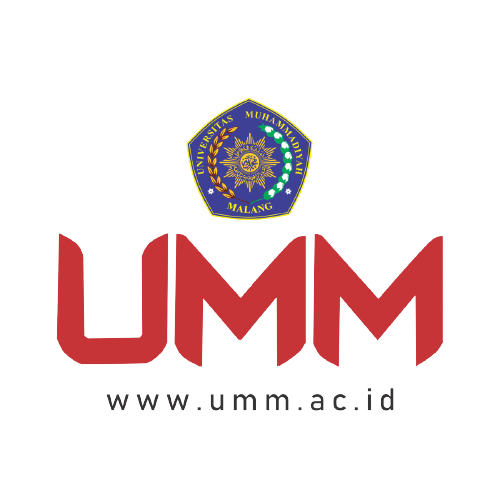 DFA (review)
Q    :   {q0, q1, q2, q3, q4}
𝛴     :   {0, 1}
q0   :   q0
F     :   {q3, q4}
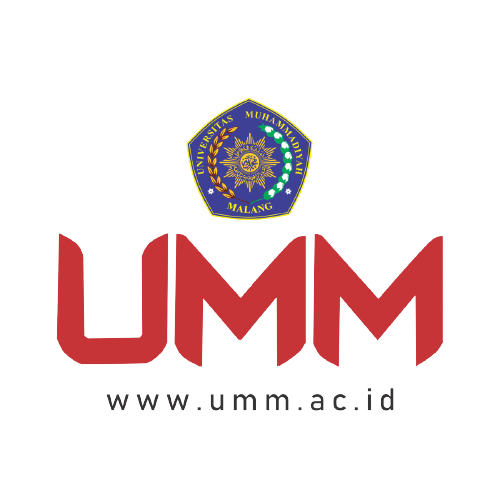 DFA (review)
Input String
00110   ditolak
11010   ditolak
01000   diterima
00111   diterima
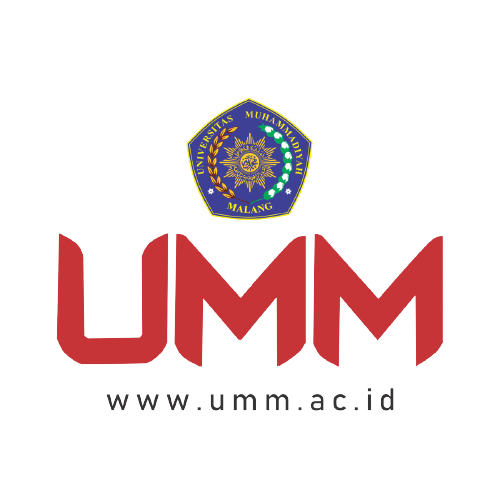 Non-deterministic Finite Automata (NFA)
Dalam NFA, setiap input symbol bisa menuju ke lebih dari 1 state
Q    :   {A, B, C, D, E, F}
𝛴     :   {a, b, c,}
q0   :   A
F     :   {D, F}
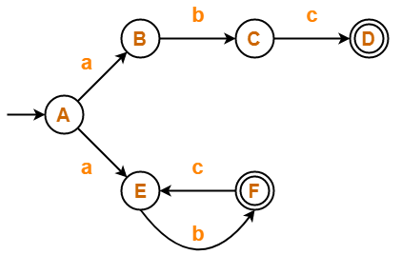 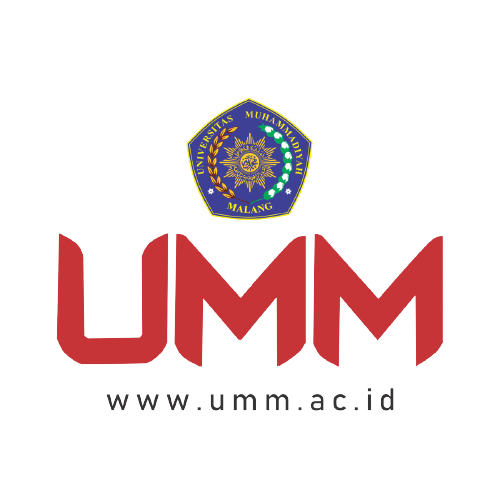 Non-deterministic Finite Automata (NFA)
State berikutnya bisa dipilih secara random
String diterima jika salah satu rute ada yang berhenti di final state
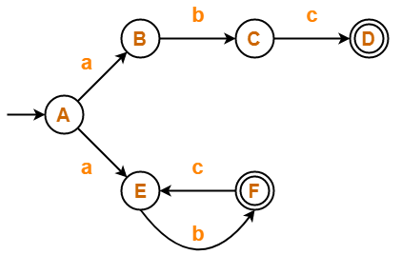 Input String
abc
diterima
ditolak
E
F
E
A
D
C
B
A
diterima
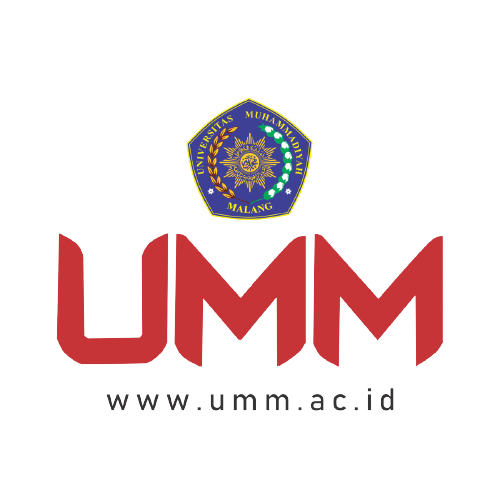 Non-deterministic Finite Automata (NFA)
Suatu input bisa langsung menuju ke state berikutnya, jika terdapat symbol ε (epsilon) pada fungsi transisi
ε
1
q0
q2
q1
1
Dari q0, bisa langsung menuju ke q2 jika diberi input 1
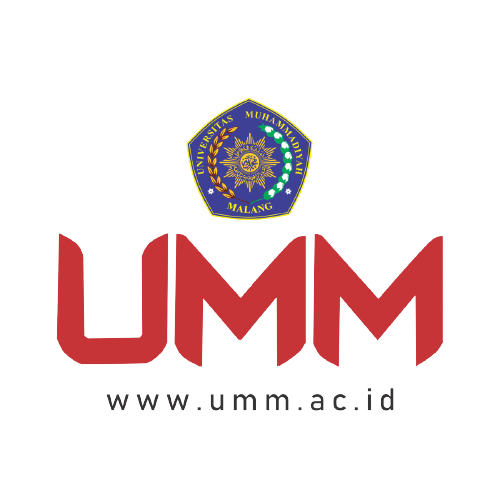 Non-deterministic Finite Automata (NFA)
Q    :   {A, B, C, D}
𝛴     :   {0, 1, ε}
q0   :   A
F     :   {C}
A
0,1
1
0,1
1,ε
B
C
D
0
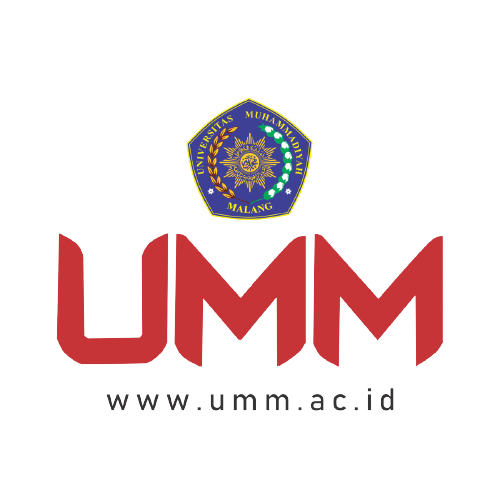 Non-deterministic Finite Automata (NFA)
Input String
0110
A
diterima
0,1
ditolak
A
A
A
A
A
1
0,1
ditolak
D
C
B
A
A
1,ε
B
C
D
C
diterima
D
C
B
A
A
0
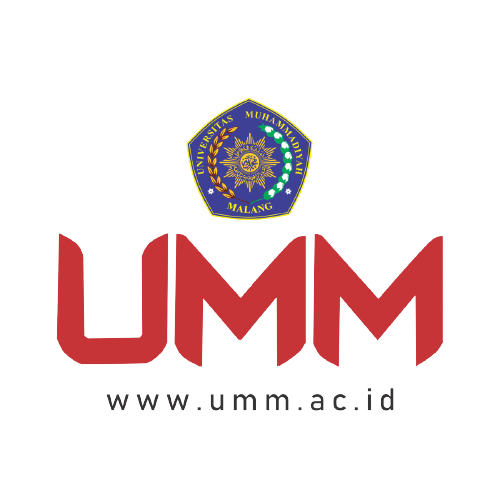